Median
Median Absolute Deviation
MAD
% Relative Median Absolute Deviation
%RMAD =
MAD / median x 100
Within
Intralaboratory precision
Between
Interlaboratory precision
ICP vs colorimetry to analyze P
Calculated CEC
Salt pH
Nitrate analysis
Combustion C and CaCO3
Scooping versus weighing
Hot-water and Mehlich-3 B
Micropipette method for soil texture
ICP vs colorimetry to analyze P
ICP vs colorimetric P
ICP labs = 39
colorimetric labs = 21
ICP vs colorimetric P
ICP vs colorimetric P
Calculated CEC
Calculated CEC
?
1 M NH4OAc
CEC at pH 7    =  sum of bases  +  acidity
Mg
Ca
K
Exchangeable acidity =
12.6 – (1.64 x soil pH) – (0.48 SMP buffer pH)
Exchangeable acidity =
12 x (7 – SMP buffer pH)
Acidity =
8 x (7.5 – SMP buffer pH)
Salt pH
1:1 line
Nitrate analysis
critical value
Combustion C and CaCO3
Scooping versus weighing
M1 assumes 1.25 g / cm3
M3 assumes 1.18 g / cm3
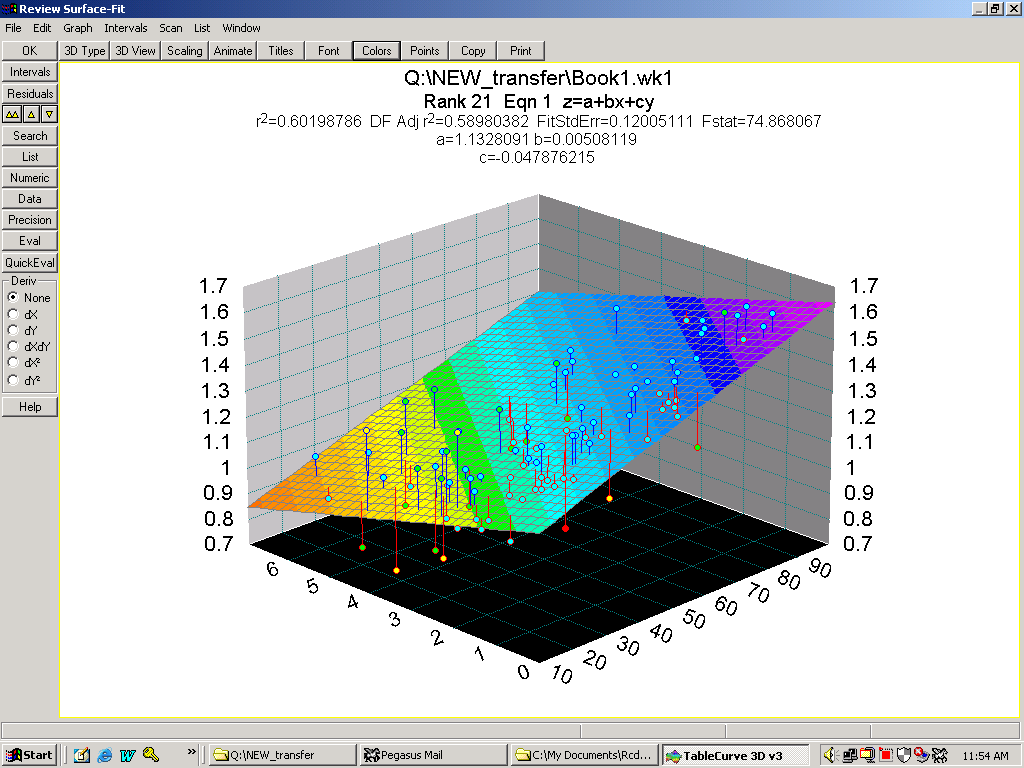 g / cm3
g / cm3
% OM
% sand
+ 40%
M3 assumes 1.18 g / cm3
- 40%
1.7 cm3 scoop & 
1.18 g / cm3
Hot-water and Mehlich-3 B
Limit of quantification = 0.05 mg/L
10 g        20 mL
2 g         20 mL
Micropipette method for soil texture
1:1 line